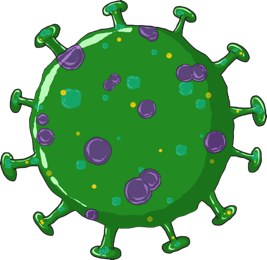 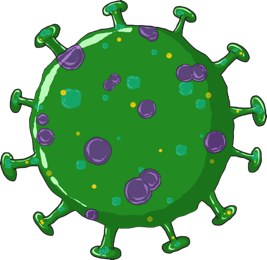 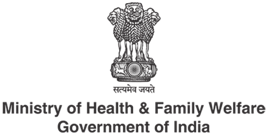 টুলকিট ব্যবহারের নির্দেশিকা
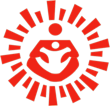 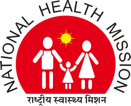 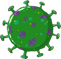 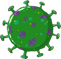 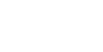 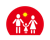 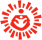 প্রশিক্ষণ কিট
ব্যবহারের যাবতীয় নির্দেশ পড়ে নিন
কিটের মধ্যেকার সামগ্রীগুলি একে অপরের সহযোগী ও পরিপূরক
প্রেজেন্টেশনের সহায়তার জন্য একটি ফেসিলিটেটর গাইড দেওয়া হল
প্রশিক্ষক সুবিধাদায়ী নির্দেশিকার উদ্দেশ্য ও নিজ-মূল্যায়নের ব্যাপারটি দেখবেন
প্রেজেন্টেশনের ভিত্তিতে সামনের সারির কর্মীদের (FLW) জন্য পকেট বুক অফ ফাইভ একটি রেফারেন্স উপাদান হিসাবে রয়েছে
1
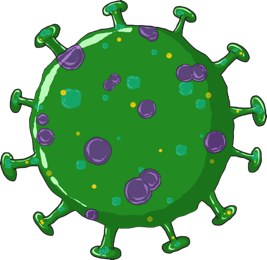 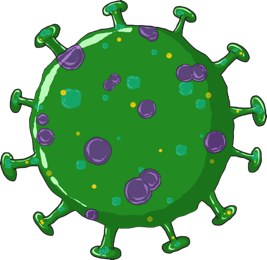 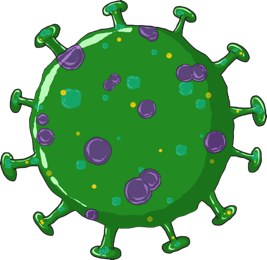 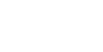 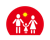 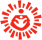 প্রেজেন্টেশন ব্যবহারের সহায়তার জন্য সুবিধাদায়ী নির্দেশিকা (ফেসিলিটেটর গাইড)
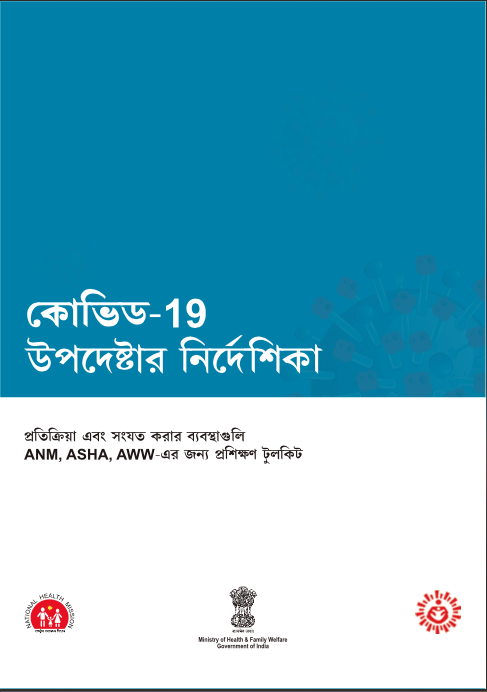 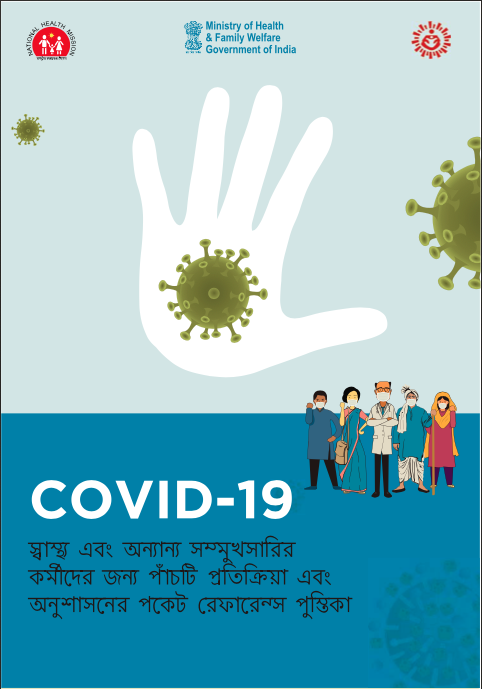 স্পীকার নোটস সহ প্রেজেন্টেশন
প্রশিক্ষণ কিট-এ যা যা আছে
ANM/ASHA-দের প্রশিক্ষণ ব্যবহারের সুবিধার জন্য পকেট বুক অফ ফাইভ রেফারেন্স
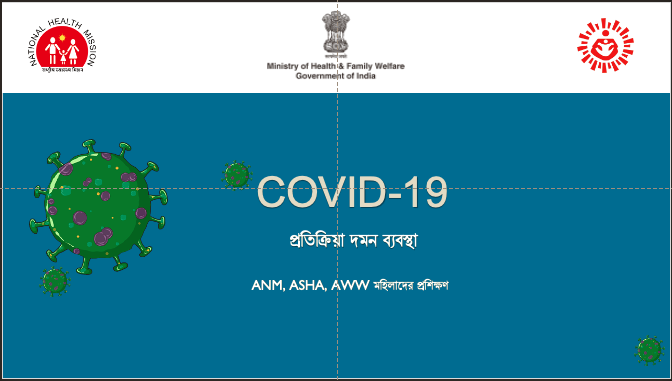 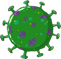 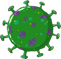 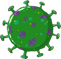 2
[Speaker Notes: The name of the disease is COVID-19. THIS IS CORONA VIRUS DISEASE –  discovered in 2019. The name of the organism that causes the disease is SARS-CoV-2. This stands for Severe (because it is serious) Acute Respiratory Syndrome- Coronavirus (the name of the family of viruses) 2. Coronaviruses cause several similar diseases including SARS, HINI (Swine flu) and the common cold and Influenza. 

Symptoms of COVID-19 are fever, cough and difficulty in breathing
If a person sees these symptoms, the person must immediately contact the government helpline numbers given in this slide.
If you know that the person with whom you have been in contact has been identified as positive for COVID-19, then the person must contact on the helpline numbers immediately.]
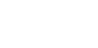 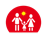 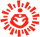 ফেসিলিটেটর গাইড
পকেট বুক
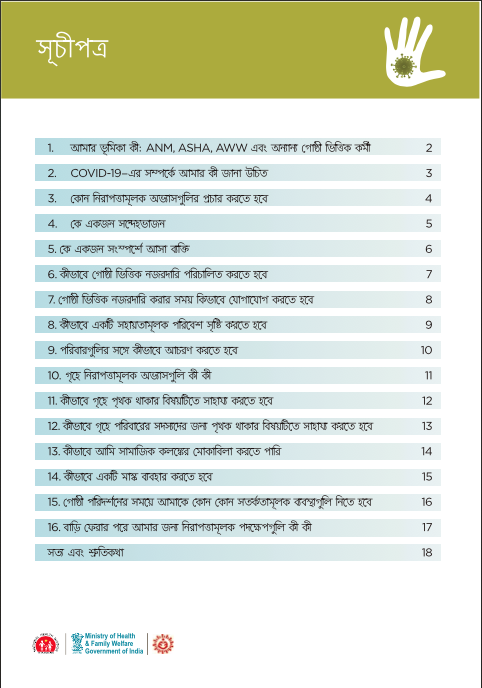 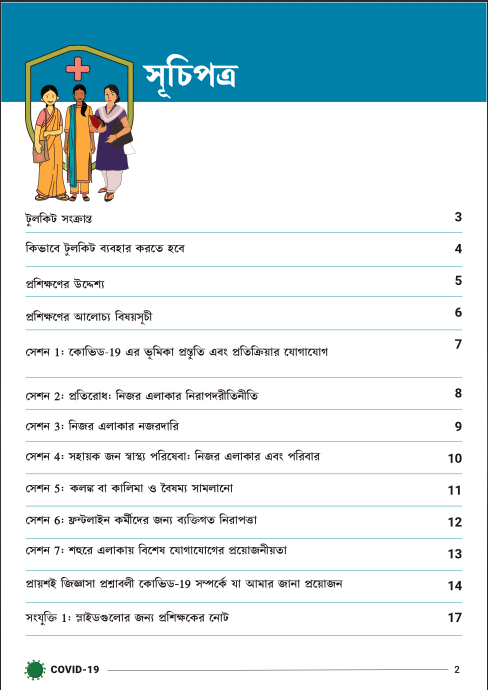 বিষয়বস্তু
3
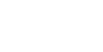 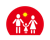 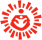 অধিবেশনের শেষে অবশ্যই অংশীদারদের নিয়ে নিজ-মূল্যায়ন পর্বটি সমাধা করতে হবে যার ফলে তাদের যা শেখানো হয়েছে, সেটা তারা বুঝেছে কিনা সে সম্পর্কে ধারনা পেতে আপনার সহায়তা হবে।
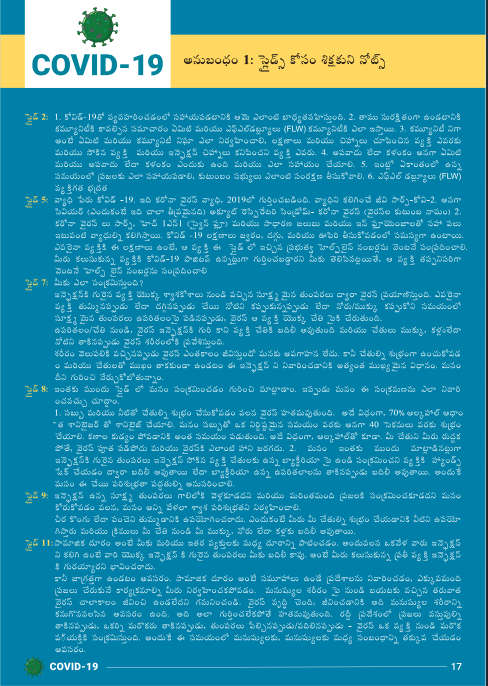 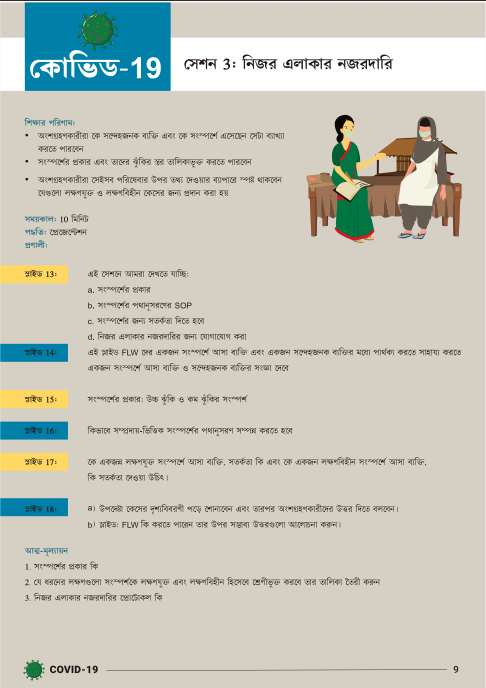 প্রতিটি অধিবেশনের আগে অংশগ্রহণকারীদের কাছে যা যা শেখানো হয়েছে সেগুলি অবশ্যই ব্যাখ্যা করতে হবে
স্লাইডগুলি থেকে আপনি স্লাইড সম্বন্ধে সংক্ষিপ্ত ব্যাখ্যা পাবেন
ফেসিলিটেটর গাইড কিভাবে ব্যবহার করতে হবে
গুরুত্বপূর্ণ স্লাইডগুলির ক্ষেত্রে প্রশিক্ষকদের জন্য নোটস সহজ রেফারেন্সের জন্য এখানে দেওয়া হল
4
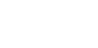 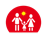 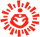 প্রেজেন্টেশন কিভাবে ব্যবহার করতে হবে
স্লাইডগুলির সামগ্রিক ব্যবহারের জন্য ফেসিলিটেটর গাইড ব্যবহার করুন
গুরুত্বপূর্ণ স্লাইডগুলির সাথে প্রশিক্ষকদের কাছে ব্যাখ্যা করার জন্য স্পীকার নোটস দেওয়া রয়েছে
অধিবেশনের বিষয়বস্ত অংশগ্রহণকারীরা বুঝতে পেরেছে কিনা তা জানার জন্য অধিবেশন শেষে ফেসিলিটেটর গাইড অনুযায়ী নিজ-মূল্যায়ন করে দেখে নিতে হবে
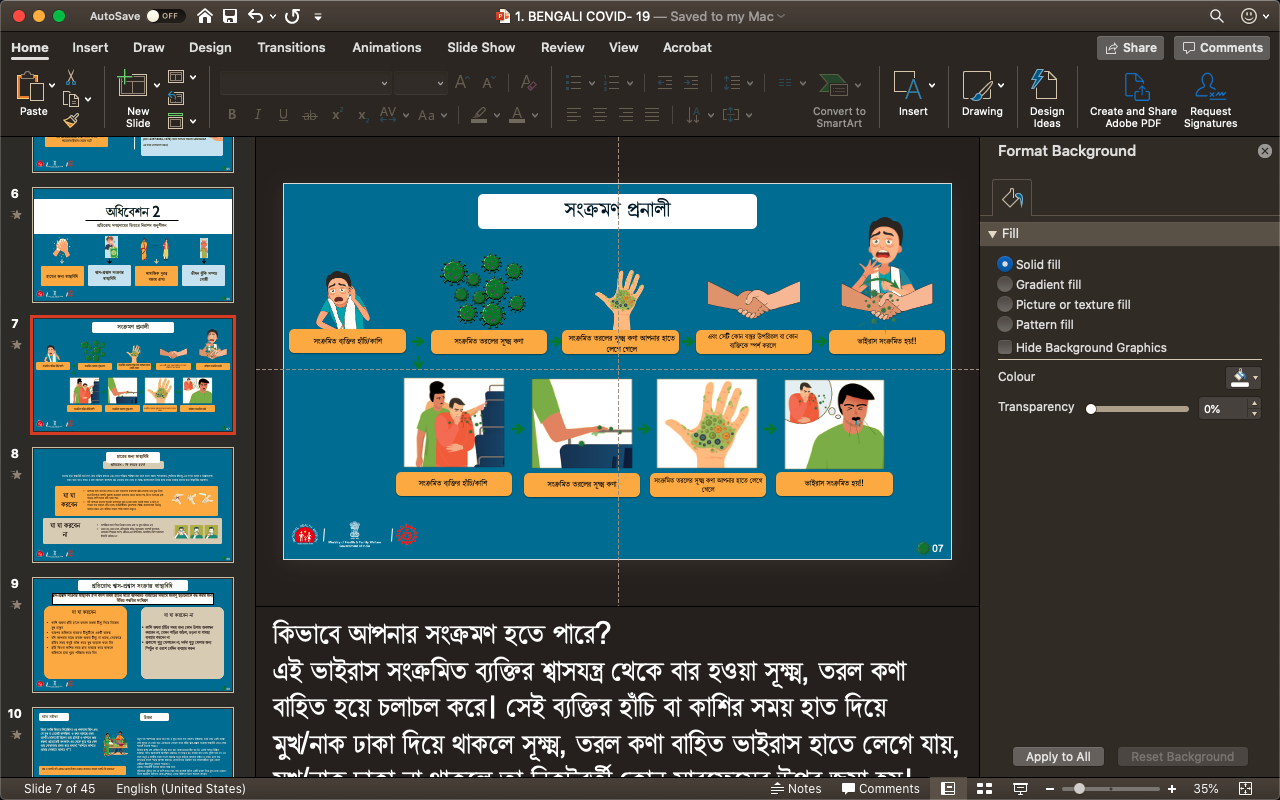 5
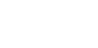 কিভাবে করতে হবে তার উপর পাঁচটি গুরুত্বপূর্ণ পয়েন্ট
সামনের সারির কর্মীদের (FLW) জন্য হাতের নাগালে রেফারেন্স
ইনডেক্সের মাধ্যমে যে কোন পৃষ্ঠায় চলে যাওয়া যাবে
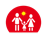 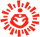 সামনের সারির কর্মীদের (FLW) দ্বারা তাঁদের ফোনে ব্যবহৃত
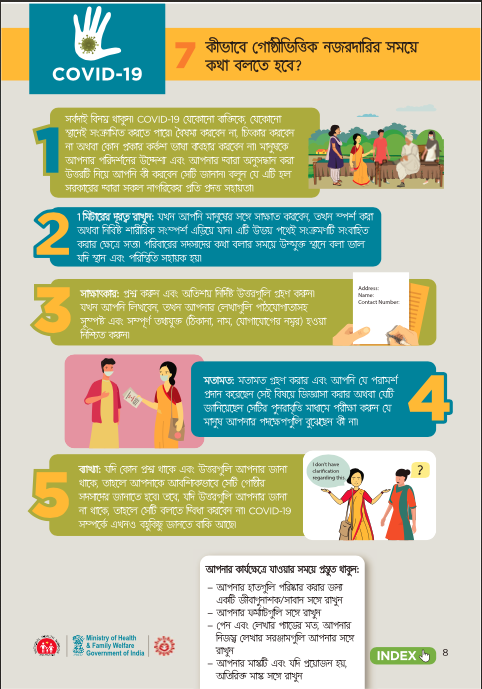 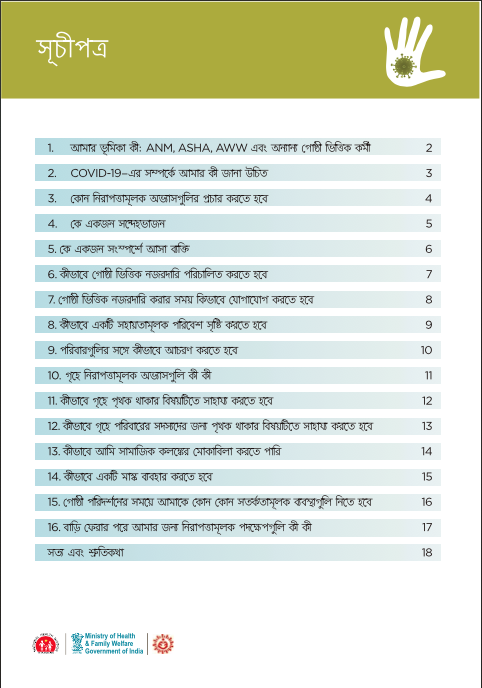 পাঁচটি জিনিস মনে রাখতে হবে
কিভাবে পকেটবুক ফাইভ ব্যবহার করবেন
6
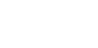 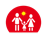 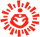 ভার্চুয়াল প্রশিক্ষণের রীতিনীতি
একাগ্র হতে হবে
নিজের গলার স্বরকে ধীরস্থির ও সঙ্গতিপূর্ণ রাখুন
যত বেশি সম্ভব প্রশিক্ষনার্থীদের সাথে কথা ও চিন্তার আদানপ্রদান করুন
আলোচনা ও প্রশ্নোত্তরের রীতিনীতি নির্ধারিত করুন
অংশগ্রহণকারীরা যতক্ষণ না কথা বলতে শুরু করছেন ততক্ষণ পর্যন্ত তাঁদের ক্যামেরা বন্ধ রাখবেন
প্রত্যেকেই জানেন কোথায় লগ ইন করতে হবে
নির্দিষ্ট ব্যক্তিদের সংযোগ স্থাপনের জন্য বার্তা পাঠানো হবে
ভালো ইন্টারনেট সংযোগ
অধিবেশনের সময়
নিবন্ধীকরণ
7
[Speaker Notes: Make sure your internet connection is good enough. Video teleconferencing training is conducted via the Internet, only a well-connected network can make a video conferencing training become a reality.
Well equip your training room. Before you begin a training class, you need to well equip your room with video conferencing equipment. Your trainees are spread over a large area . What you require is a PC, a webcam and a microphone speaker, and then you can start to lecture on the Internet by utilizing a greatvideo teleconferencing software like ezTalks Meetings.
In another circumstance, you have both students in the training room and other different places, and you have to give a lecture to all of them. At this time, you need to prepare more video teleconferencing equipment for the room, like external cameras and loudspeakers, gooseneck microphones for students to have a brainstorm, etc.
#3 Be familiar with video conferencing software. As a trainer, you need to be very familiar with the video conferencing tool before the training course, so that you might not waste time on some operational problems and thus increase the productivity.

Although it is conducted on the Internet, you should still be well dressed like what you did on the site. Make yourself look like a professional trainer, so that trainees might be more willing to believe you. Of course, what you lecture is of vital importance for students, so made elaborate preparations for your training content and focused on the training, because you are exposed in the camera.

Videoconferencing students, especially if they are remote, tend to sit back in a passive mode, which is not helpful to their learning at all. As a teacher, remember to have interactions with students as many as possible. Ask questions via chat or audio, create a poll, offer related resources and create other means of interactions.

It is necessary for both the trainer and trainees to have a good environment. If some students speak something loud or there are some noises from them when you are lecturing or one student is answering the question, you could mute them through the video conferencing software.]